МКУК «Межпоселенческая библиотека» Поныровского района Курской области 

Новые поступления книг















Поныри 2017
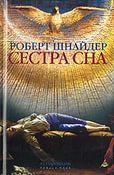 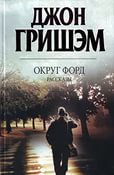 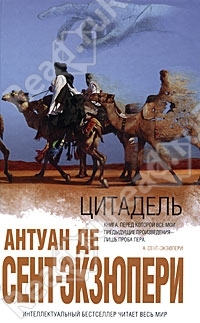 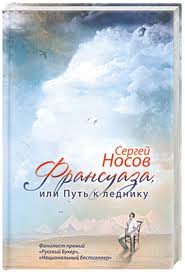 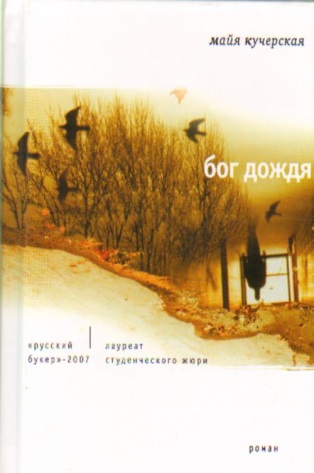 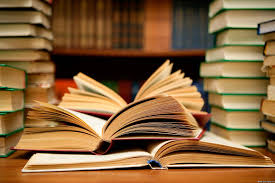 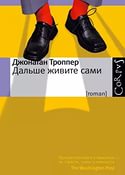 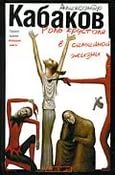 Кучерская, Майя. Бог дождя [Текст] / Майя Кучерская.-Москва: Время, 2008.-32о с.

Майя Кучерская, в своем новом романе «Бог дождя» «прошла буквально по натянутой струне, ни разу не сделав неверного шага. Она подняла проблему, неразрешимую в принципе, - что делать с чувством, глубоким и прекрасным, если это чувство, тем не менее, беззаконно и недопустимо» (Мария Ремизова). Переписав заново свою юношескую повесть о запретной любви, Майя Кучерская создала книгу, от которой перехватывает дыхание.
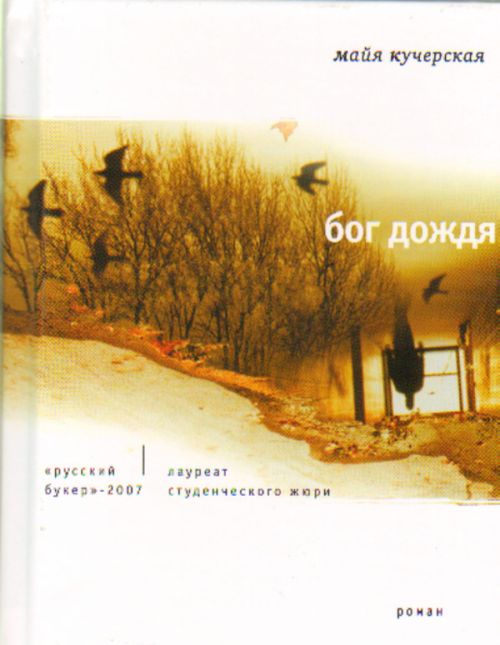 Гришэм, Джон. Округ Форд [Текст] / Джон Гришэм; [Пер. с англ. Н. В. Рейн].-Москва: АСТ: Астрель, 2011.-319, [1] с.



«Округ Форд» — триумфальное возвращение Гришэма на американский Юг, где разворачивалось действие легендарного романа «Пора убивать», с которого началось победное шествие книг Джона Гришэма по всему миру. Семь рассказов. Семь потрясающих историй о людях, в той или иной степени оказавшихся не в ладу с законом. Семь завораживающих сюжетов — и неожиданных финалов. Обитатели округа Форд — далеко не ангелы, и писатель отнюдь не льстит им.Но возможно, именно поэтому читателю еще интереснее следить за поворотами их судеб — резкими, неожиданными, а порой и по-настоящему опасными…
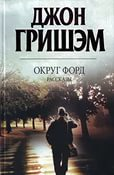 Шнайдер, Роберт. Сестра сна [Текст] / Роберт Шнайдер; [Пер. с нем. В. Фадеевой].- Санкт-Петербург : Симпозиум ,2003.- 299 с.


Роман «Сестра сна» - история жизни, любви и смерти безвестного музыкального гения – был переведен на 24 языка и лег в основу фильма и двух музыкальных произведении – балета и оперы, за которые Р. Шнайдер был удостоен ряда престижных премий.
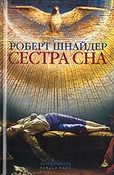 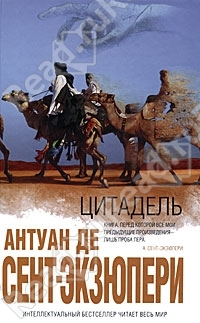 Сент-Экзюпери, Антуан де. Цитадель [Текст] / Антуан де Сент-Экзюпери; [Пер. с фр. Т. М. Ю. Кожевниковой].-Москва: АСТ: АСТ Москва, 2007.-445 , [3] с.

    «Цитадель» — самое своеобразное и, возможно, самое гениальное произведение Экзюпери. Книга, в которой по-новому заиграли грани таланта этого писателя. Книга, в которой причудливо переплелись мотивы причин и военной прозы, мемуары и литературные легенды, размышления о смысле жизни и духовные искания великого француза.
Носов, Сергей. Франсуаза, или путь к леднику [Текст] / Сергей Носов.-Москва: Астрель, 2012.-380, [4] с.

     Каждая книга Сергея Носова - прозаика и драматурга, финалиста "Русского Букера" и "Национального бестселлера" - это творческий эксперимент, игра с умным читателем.Герои нового романа - детский поэт, позитивный психиатр, страдающая манией ревности семейная пара и загадочная Франсуаза - отправляются в Индию, на встречу с брахманом Гириш-бабой. А в Петербурге накануне их отъезда происходят весьма странные события... "Франсуаза, или Путь к леднику", по признанию автора, "роман о странностях жизни, ее внезапностях и причудливости".
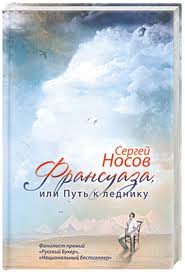 Кабаков Александр. Роль хрусталя в семейной жизни [Текст] / Александр Кабаков.-Москва: АСТ: Астрель, 2008.-189[4] с.


Известный прозаик, автор романов о «Похождениях настоящего мужчины» и «Московских сказок» Александр Кабаков собрал в своей новой книге «Роль хрусталя в семейной жизни» пьесы, написанные в разные годы жизни. Сказка, выросшая из советского быта, – «Роль хрусталя в семейной жизни», фантасмагория, взошедшая на безумии нынешней реальности, – «Знаки» и совершенно сиюминутная «клиническая комедия» под названием «Интенсивная терапия».Все три пьесы одинаково далеки от бытового реализма, их герои попадают в совершенно немыслимые ситуации, но в конце концов выкарабкиваются и продолжают своё шествие по жизни.
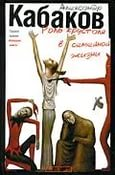 Троппер, Джонатан. Дальше живите сами [Текст] / Джонатан Троппер; [Пер. с англ. О. Варшавер].-Москва: Астрель, 2012.-480 с.


Известие о смерти отца застает Джада в тяжелый момент: он потерял работу и переживает измену жены. Теперь ему предстоит провести траурную неделю вместе с ближайшими родственниками, а общение с ними — всегда испытание. То, что Фоксманы собрались по печальному поводу, не мешает им упражняться в остроумии, попадать в нелепейшие ситуации и выяснять отношения. За семь дней представления героя о жизни и себе самом кардинально изменятся, а близкие преподнесут ему и друг другу немало сюрпризов.
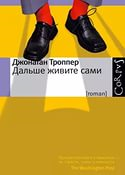